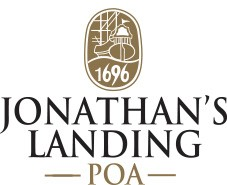 JL Cable & Internet Homeowner Survey
Conducted by JL Communications Committee 
May 31- June 14 2023
Survey Objectives
The Hotwire contract expires December 2024

 In order for the POA to address the needs of its HO the POA wants to understand: 
What types of services should be provided to the HO based on their current and future needs/wants
What are the future trends of HO viewing and technology utilization
How satisfied are the HO with Hotwire
2
Survey Background
The survey was developed with input from 3 different groups including the Technology Task Force, POA Board and Communications Committee
Survey was fielded to all HO emails via Constant Contact
HO were given 2 weeks to submit the survey
3
Survey Response
Surveys were sent to all residences (1233) via homeowner (HO) emails on file with the POA
Some residences have more than one email attached to a residence so the final # of emails sent was 1281
We received 389 completed surveys 
This 31% response rate is very good for an emailed survey in HOAs
Most importantly this response rate gives us confidence that the findings are valid and reliable
4
Survey Results
Overwhelmingly the homeowners prefer an internet / cable TV combo package

Overall the majority of homeowners are pleased with Hotwire Wifi service, technical support and the offerings within the JL package

Quality internet service (speed, reliability) is important to our HO and would like some improvements to our current service

Many devices are commonly connected to the internet at one time 

The majority view cable TV more of the time than stream even though they have multiple streaming services

Owners are expecting to purchase 4K televisions in the next 2 years

Dissatisfaction with the cable TV service and wishes for additional functionality align
5
What Type of Package should the POA Pursue?86% of HO prefer Internet and Cable
Total Responses                                           363                  100%
6
Survey Summary
The majority of our homeowners (HO) continue to rely on cable TV for their viewing and want an internet/cable package. Therefore, it is necessary to focus on both cable and internet during the selection and decision making process

The majority are very satisfied with Hotwire, its products and service

Internet speed and reliability are very important to our HO.  This is evidenced by the 46% of HO who responded that they purchased an alternate router for their homes, the responses on service functionality, and dissatisfaction with the current internet

HO would like additional internet and cable TV offerings without additional charge
7
Recommendations
Negotiate an internet AND cable package that offers more for the same or less cost and includes the functionality identified plus more

Specific Package Considerations
	Internet: quality improvement, speed, reliability, etc. 
Cable TV: Since cable TV is currently the dominant source of viewing in JL their “voice” needs to be top of mind as options are evaluated and decision made
Plan for evolving changes in technology adoption by homeowners

Communications
Develop and implement a communication plan to use now and as you move through the decision making process
Communicate now: Inform the HO, via the Survey list, in a timely fashion as to the path forward now that you have received their input (suggest 2 weeks)
8